Informe de Resultados Ejercicio de diálogo
Ejercicio de participación para:
Jornadas (presenciales y virtuales) de difusión de los logros y resultados.

Estrategia de Fortalecimiento de la industria de TI, Iniciativa Apps.co e iniciativa de Industrias Creativas Digitales.


4 de Septiembre de 2018
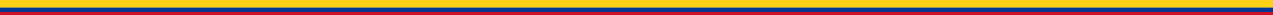 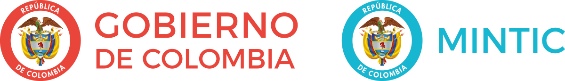 Contenido
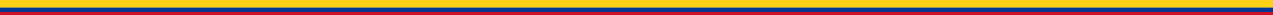 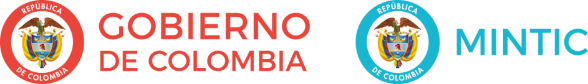 Contenido
El Ministerio de Tecnologías de la Información y las Comunicaciones - MinTIC, comprometido con la lucha contra la corrupción, la participación ciudadana y el fomento de la integridad pública, desde la Dirección de Desarrollo de la Industria de Tecnologías de la Información y las Comunicaciones desarrolla las jornadas de presentación de resultados a sus grupos de interés, las cuales buscan informar los logros que se han obtenido en el desarrollo de la Estrategia y los retos a los que se enfrenta a futuro la industria de TI en el marco de la económica digital.
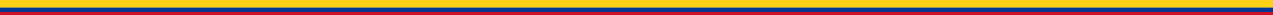 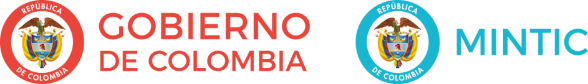 2. Objetivo
El presente informe tiene como objetivo, dar a conocer los resultados del ejericio de diálogo de doble vía “Facebook Live” con la ciudadanía y grupos interesados de la Dirección de Desarrollo de la Industria de TI para la presentación de los logros y retos de la Estrategia de Fortalecimiento de la industria de TI, iniciativa Apps.co e iniciativa de Industrias Creativas Digitales.
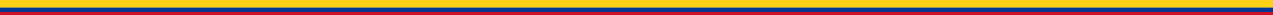 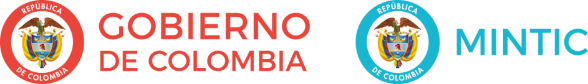 3. Fases de la acción de diálogo
1
4
2
3
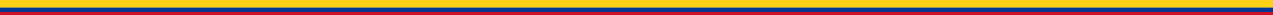 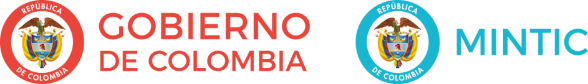 4. Resultados y evidencias por fase
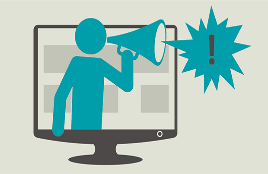 1. Convocatoria
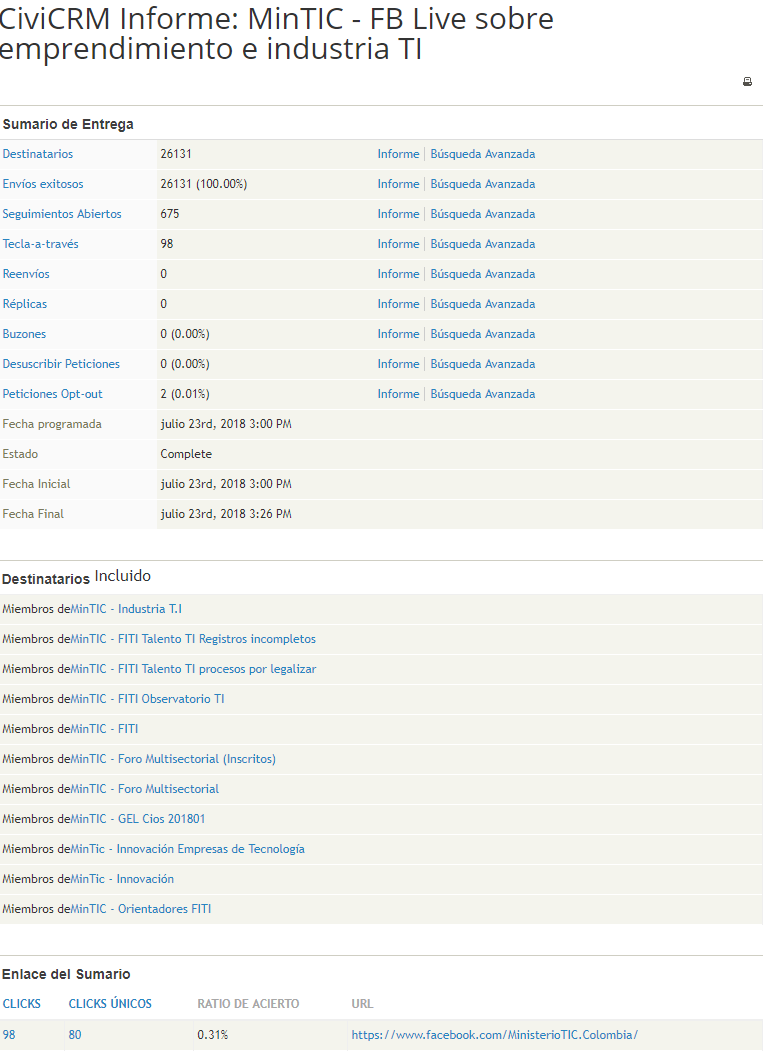 4. Resultados y evidencias por fase
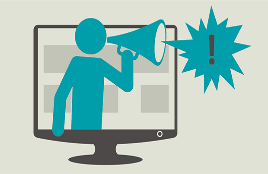 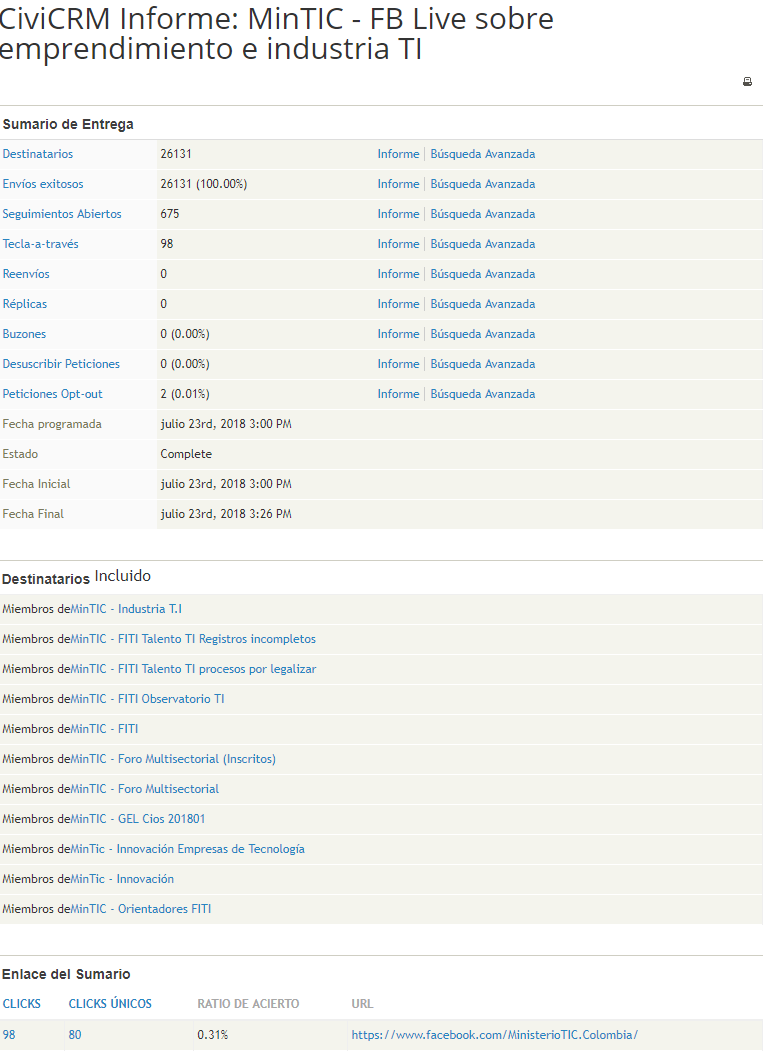 1. Convocatoria
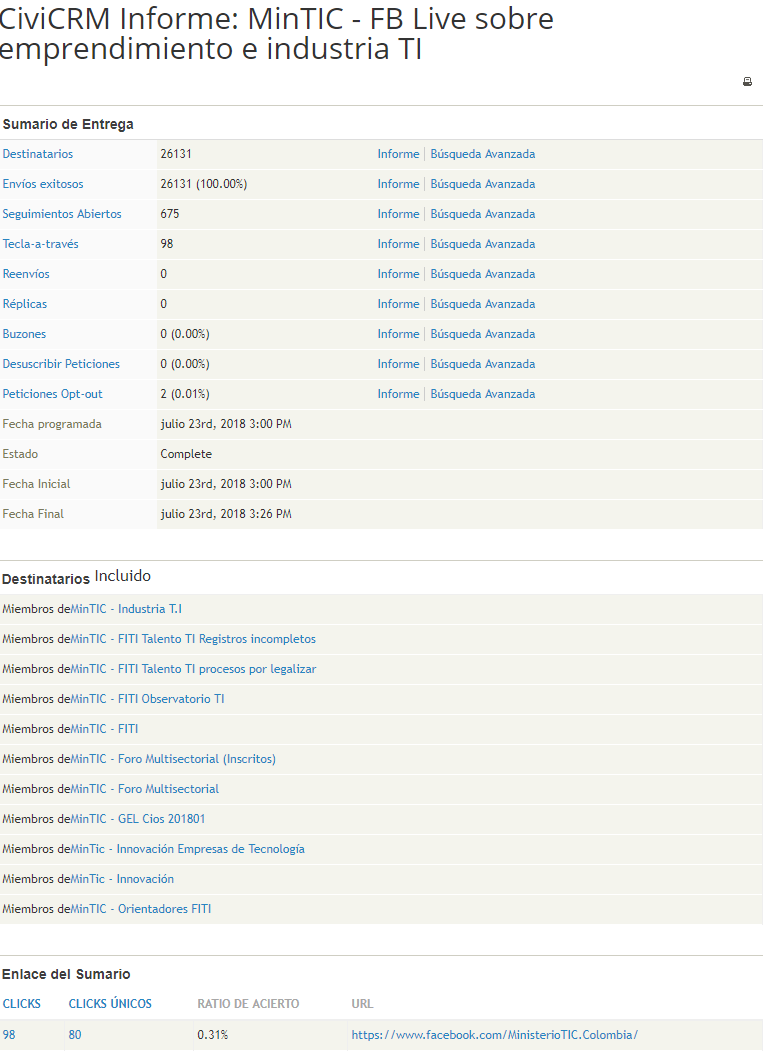 4. Resultados y evidencias por fase
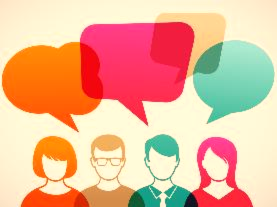 2. Recepción de 
participaciones
4. Resultados y evidencias por fase
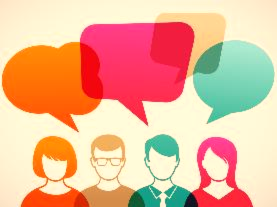 2. Recepción de 
participaciones
En el ejercicio de Participación Ciudadana o Rendición de Cuentas Participó un total de 3.751 ciudadanos. La ciudadanía presentó 15 preguntas, y mas de 170 comentarios generales, durante el ejercicio de participación, de las cuales el 100% se recibieron a través de la opción de comentarios del FBL.
4. Resultados y evidencias por fase
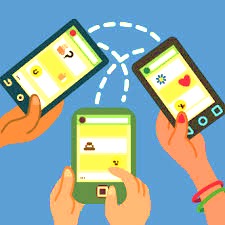 3. Emisión de respuesta
 a los ciudadanos
4. Resultados y evidencias por fase
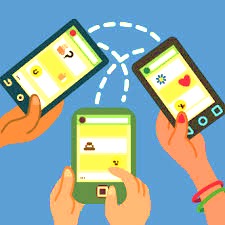 3. Emisión de respuesta
 a los ciudadanos
Se emitieron respuestas para el 100 % de los comentarios recibidos en la participación de la ciudadanía
4. Resultados y evidencias por fase
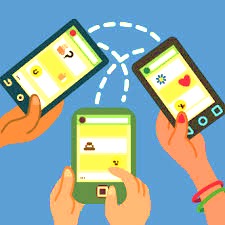 3. Emisión de respuesta
 a los ciudadanos
Se emitieron respuestas para el 100 % de los comentarios recibidos en la participación de la ciudadanía
4. Resultados y evidencias por fase
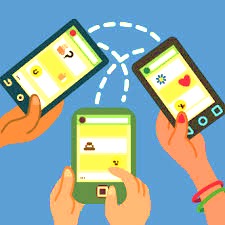 3. Emisión de respuesta
 a los ciudadanos
Se emitieron respuestas para el 100 % de los comentarios recibidos en la participación de la ciudadanía
4. Resultados y evidencias por fase
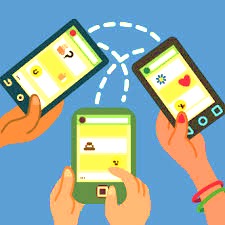 4. Publicación de informe de resultados
5. Resultados encuesta de satisfacción
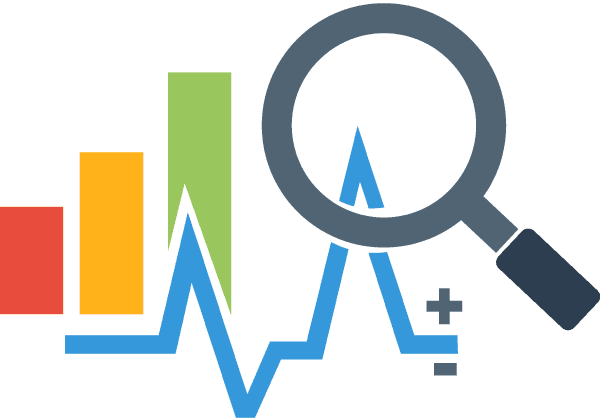 5. Resultados encuesta de satisfacción
El grupo de interés con mayor participación en el evento fue el Sector TIC con un 47%, seguido de la ciudadanía con 24%
El 60% de los participantes se enteraron a través de redes  Sociales del evento que se iba a realizar y el 23% por la página web del Ministerio.
5. Resultados encuesta de satisfacción
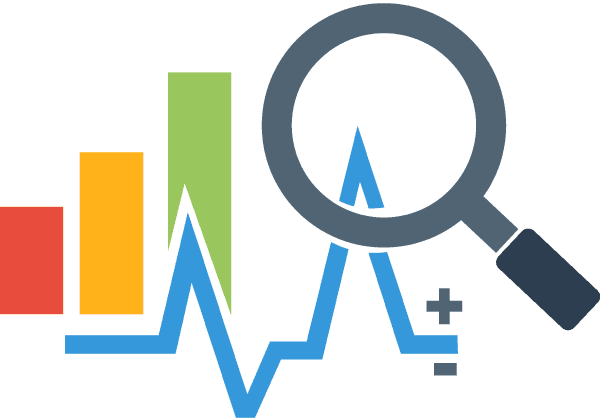 5. Resultados encuesta de satisfacción
El 39% de los participantes quedó muy satisfecho con la información suministra en el evento y al 43% le pareció buena .
El 41% de los participantes quedo muy satisfecho con la información suministrada, al 38% le pareció buena la información .
5. Resultados encuesta de satisfacción
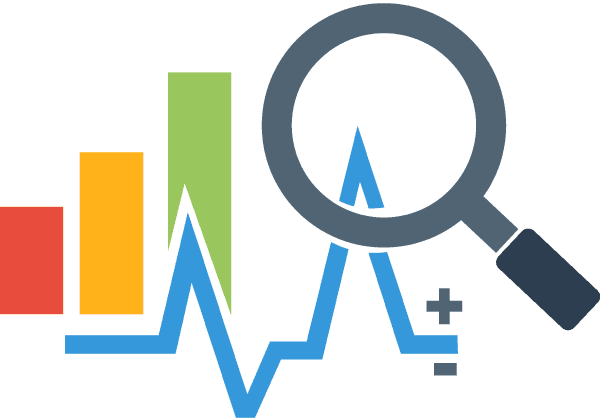 5. Resultados encuesta de satisfacción
El 43% de los participantes quedó muy satisfecho con el lenguaje claro con el cual se expresó la información entregada en el evento , al 28% le pareció buena y al 28% regular.
El 95% de los participantes quedaron muy satisfechos con la logística del evento.
6. Logro del Objetivo Planteado
Informar a la ciudadanía y grupos interesados de la Dirección de Desarrollo de la Industria de TI, los logros y retos alcanzados  por la Estrategia de Fortalecimiento de la industria de TI, iniciativa Apps.co e iniciativa de Industrias Creativas Digitales.
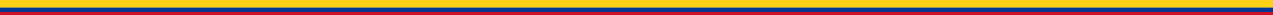 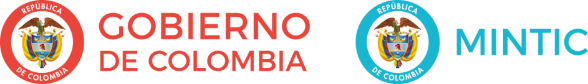 7. Conclusiones
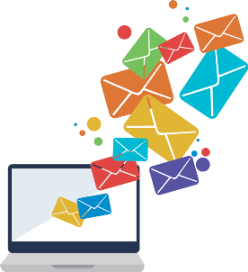 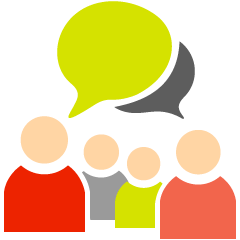 Participaciones recibidas
100% por página web
Convocatoria por canales virtuales
Número de participantes en la actividad. Participaron más de 3.000 ciudadanos de manera virtual
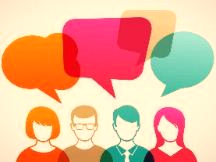 Respuesta 
al 100% de las participaciones recibidas
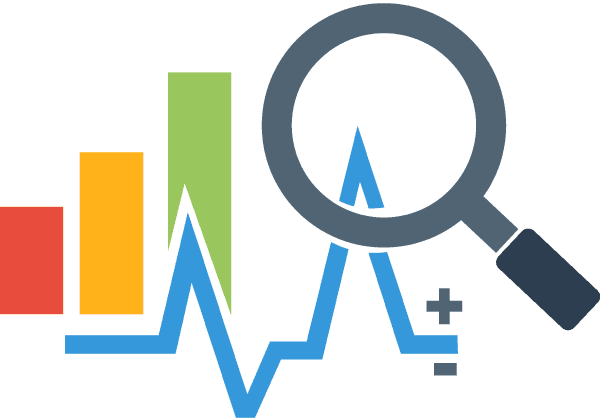 GRACIAS
2018
Ministerio de Tecnologías
de la Información y las Comunicaciones
Tel:+57(1) 344 34 60
Edif. Murillo Toro Cra. 8a entre calles 12 y 13, Bogotá, Colombia - Código Postal 111711
www.mintic.gov.co – www.vivedigital.gov.co